Audit on IT System Management
-Focusing on how to audit IT systems -
Workshop Paper on
The 13th Working-level Meeting for the SAIs of China, Japan, and Korea
July 10-12, 2017
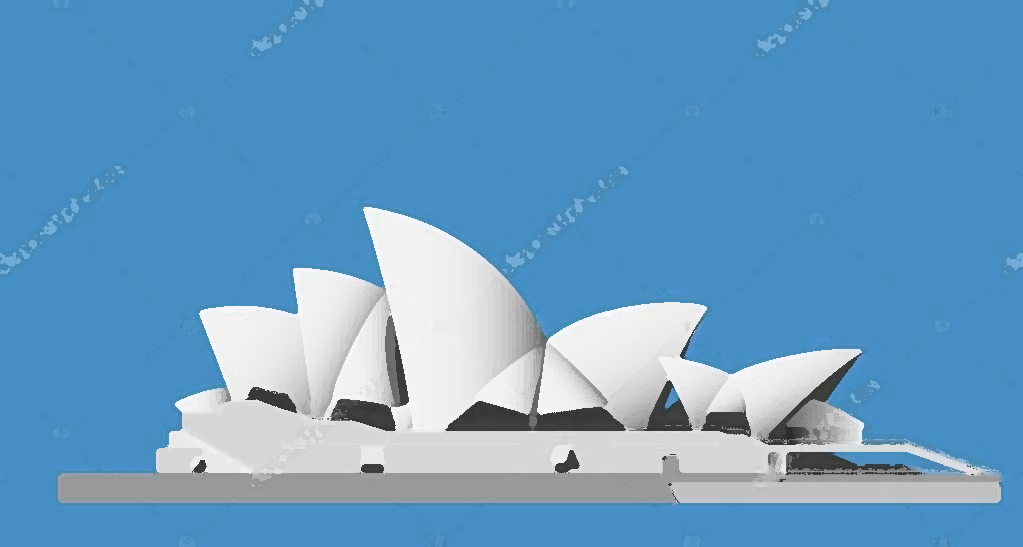 A recent trend of Japanese IT audit cases
---Angles and Areas---

For 27th WGITA meeting at Sydney
SAI-JAPAN
Board of Audit of Japan
Daisuke Sakuraba
Auditor
Agricultural Infrastructure Audit Division, ASTRA
2
Before starting

Daisuke Sakuraba
means “Minister of Cherry garden” 

From ASTRA 

Means “IT Audit Skill-up TRAining team” 
Has educated 46 members in 1,244 staffs
Have attended WGITA meetings since 2006
You may know Eri, Kae, Michiko, Shimon, Fujii 
					and Tommy   

→　Remember ASTRA please !!
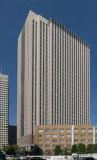 3
Today’s goal
Sharing our characteristic IT audit results from recent special reports

Showing our angles for IT audit with mapping on WGITA’s context
4
Contents
Recent large scale of IT projects and incidents in Japanese Gov.

Our special audit reports 

Recent trend of SAI-Japan’s audit results 
-Comparisons with WGITA–IDI handbook on IT audit for SAIs-

Conclusion
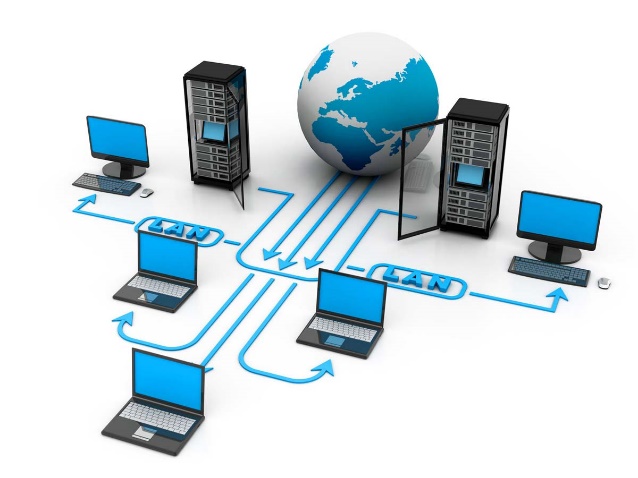 5
Recent large scale of 
IT projects and incidents in Japanese Gov.
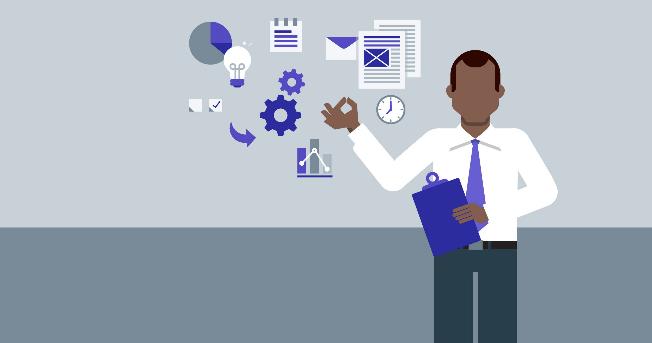 6
1. Recent large scale of IT projects and incidents of Japanese gov.
New Social Security and Tax Number System (2017)

 Leaks of personal information from  the Japan Pension Service (2015)
7
New Social Security and Tax Number System(SSTNs)
【Context】

Before this system, different ID numbers for social security and tax were given and operated by different agencies and their own systems.
Key tags were only address and name, accordingly IDs were 
    not perfectly coordinated 
Creating brand new system would cost too huge money because more than 5000 entities should renew the systems
Accordingly, decided to build a only coordinating system with creating new common ID number tying both of the social security data and tax information
8
【New System】

Budget : 420 million $(2014)  
	       570 million $(2015)
	       460 million $(2016)  　　　total  1.45 billion $ 

By 2017, they were building cooperating system among
    190 systems of 170 organizations   

Issuing ID card with the photo if you want
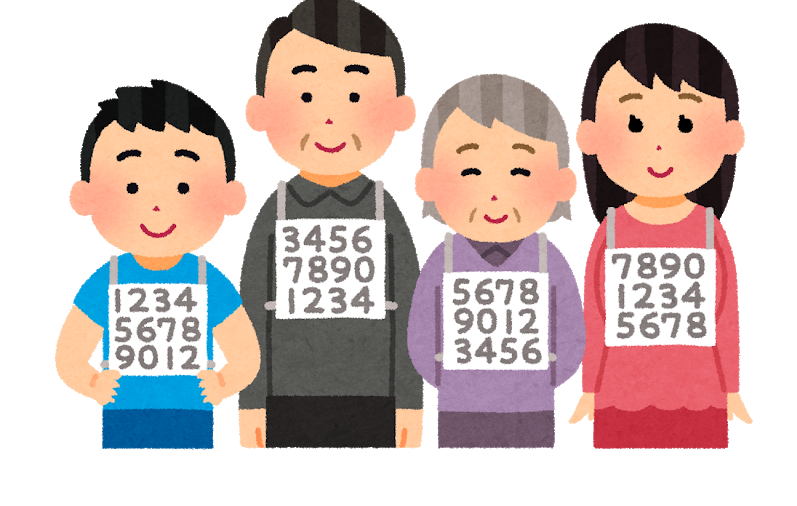 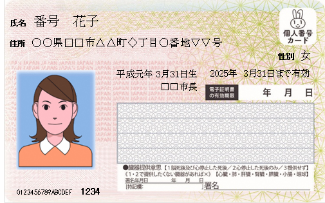 9
Structure of SSTNS
Complicated cooperation among huge number of stake holders
Citizen
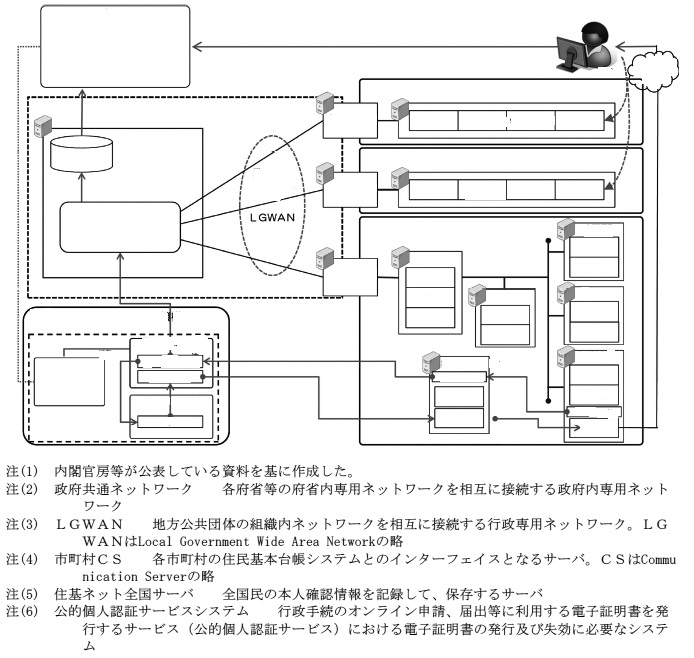 Internet
Portal Site
Notification
Entity A
Number, personal data…
system
Core System
Gov.
Shared System
storage
Entity B
system
Number, personal data,…
Connecting by codes
Local Governments
Welfare Data
Server
system
Tax Data
IT System of inter-LGs.
Number
Data
Codes
Identification 
System
system
Address Data
Number
Data
My Numbers
Codes
10
Leaks of personal information from  the Japan Pension Service
In May 2015, personal information of about 1,250,000 people related to the National Pension was leaked by the attack of Advanced Persistent Threats
The Japan Pension Service has already given new numbers to the people and several improvement plans were conducted
The restoration of the reliability on the system and the foundation itself should be needed
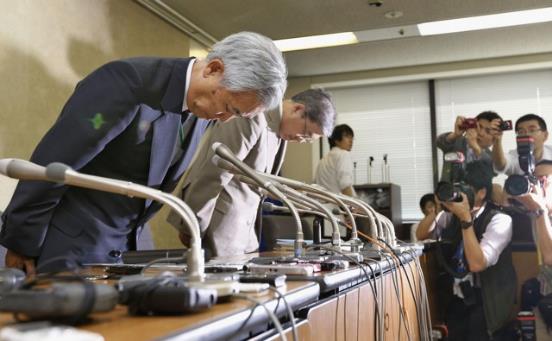 11
We conducted special audits
 on these special project and incident !!
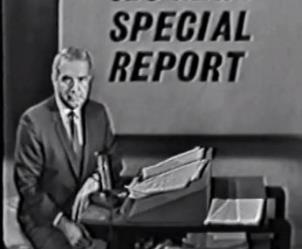 12
2. Our special audit reports
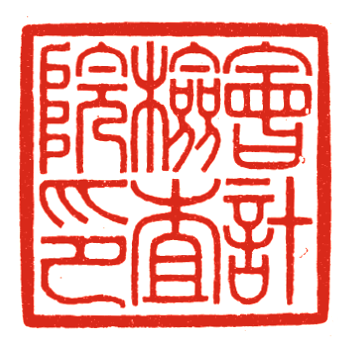 13
2. Our special audit reports
New Social Security and Tax Number System(SSTNs)
SSTNs operations in local entities
Reports on the IT projects in local areas funded by the grants related to the introduction of The Social Security and Tax Number System
 (Special report to the Diet and the Cabinet, FY2017)
SSTNs coordination in central government
Reports on the progress of the arrangement of relevant IT systems related to the introduction of The Social Security and Tax Number System
 (Special report to the Diet and the Cabinet, FY2017)
14
Leaks of personal information from  the Japan Pension Service
After the information leak
Reports on the state of implementation of information security policies concerning the personal information within the National Pension System and the impacts on the operations of the Foundation of the Japan Pension Service made by the information leaks
 (Special report to the Diet and the Cabinet, FY2016)
15
SSTNs operations in local entities
Reports on the IT projects in local areas funded by the grants related to the introduction of The Social Security and Tax Number System
 (Special report to the Diet and the Cabinet, FY2017)
【Audit findings (Excerpt) 】
Too tight schedules and less know-how tended to cause operational delays

The specification sheets for 1,173 systems (28.0%) in MIC and 3,201 systems (27.9%) in MHLW totally lacked the the requirements for results
16
【Recommendations(excerpt)】
More guidance concerning specification sheet, estimate sheet, and schedule planning know-how for system tests should be provided with the staffs of local governments

To prevent occurrence of delay, more careful supports and supervisions to the local government staffs by relevant ministries are needed
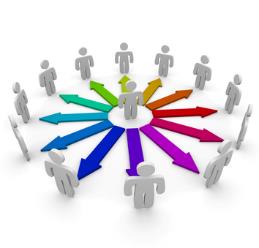 17
SSTNs coordination in central government
Reports on the progress of the arrangement of relevant IT systems related to the introduction of The Social Security and Tax Number System
 (Special report to the Diet and the Cabinet, FY2017)
【Audit findings (Excerpt) 】
Time-lag in data synchronization and insufficient utilization of intermediate servers were likely to reduce the effectiveness of SSTNs 
Lack of the necessary data item for coordination in the guidance caused and 1 year delay of start in 127/190 systems of 127/170 entities
Lack of identification of necessary data caused 1 year delay of cooperation starting in 127/190 systems
18
【Recommendations(excerpt)】
More careful reviews on operation process, more correct  requirement definition, and more appropriate information sharing procedures with contractors should be required.

The directing ministries must instruct more communication and more information sharing among relevant entities.
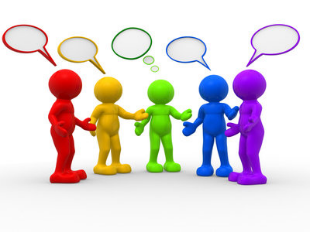 19
After the information leak
Reports on the state of implementation of information security policies concerning the personal information within the National Pension System and the impacts on the operations of the Foundation of the Japan Pension Service made by the information leaks
 (Special report to the Diet and the Cabinet, FY2016)
Security polices were not updated in appropriate timing before the incident
Meaningful information collected in the recovering process was not properly utilized in the amendment of data
Personal data which should be stored in the secured server was found in the HDD even after the incident
【Audit findings (Excerpt) 】
20
【Recommendations(excerpt)】
Quick synchronization of security policies and better way of operations should be discussed

Effectiveness of information security audits, supervising, and internal audits should be improved
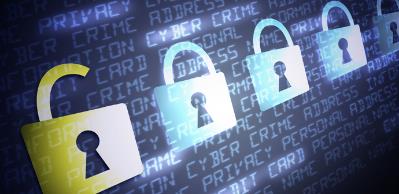 21
3. Recent trend of SAI-Japan’s audit results
---Comparisons with WGITA–IDI handbook on IT audit for SAIs---
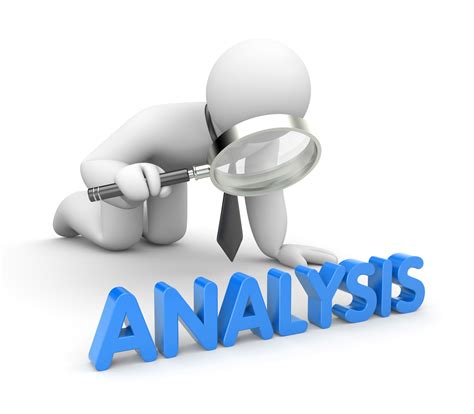 22
3. Recent trend of SAI-Japan’s audit results
---Comparisons with WGITA–IDI handbook on IT audit for SAIs---
Auditable IT areas suggested in the handbook

IT Governance
Development & Acquisition
IT Operations
Outsourcing
Business Continuity Plan (BCP) and Disaster Recovery Plan (DRP)
Information Security
Application Controls
Additional Topics of Interest
23
Audit viewpoints in each area 
suggested in the handbook
IT Governance
Business Needs Identification, Direction & Monitoring
IT Strategy
Organizational Structures, Policy, & Procedures
People & Resources
Risk Assessment and Compliance mechanisms
Development & Acquisition
Requirements Development & Management
Project Management & Control
Quality Assurance & Testing
Solicitation
Configuration Management
IT Operations
Service Management
Capacity Management
Problem & Incident Management
Change Management
24
Outsourcing
Outsourcing Policy
Solicitation
Vendor or Contractor Monitoring
Data Rights
Overseas Service Provider
Retaining Business Knowledge/ Ownership of business process
Cost control and management
Service Level Agreement
Security
Back-up and disaster recovery for outsourced services
Business Continuity Plan (BCP) and Disaster Recovery Plan (DRP)
Business Continuity Policy
Organization of Business Continuity Function
Business Impact Assessment
Disaster Recovery Plan
Environment Control
Documentation
Testing the BCP/DRP
Security
Back-up and disaster recovery for outsourced services
25
Information Security
Risk Assessment
Information Security Policy
Organization of IT Security
Communications & Operations Management
Assets Management
Human Resources Security
Physical Security
Access Control
Application Controls
Input
Processing
Output
Application Security
Additional Topics of Interest
Websites/portals
Mobile computing
Forensics Audit (or Computer Forensics)
e-Gov
E-commerce
26
Almost all of these aspects are covered
 in our IT audit process, 

but…
→　From which areas are the findings 
      mostly found in our recent audit special reports ?
27
Comparisons with WGITA–IDI handbook on IT audit for SAIs
28
4. Conclusion
Our recent special IT audits reported findings in Development & Acquisition, IT operations , Outsourcing, and Information Security areas

Particularly, problems related to cooperation failures in aligning behavior systems
29
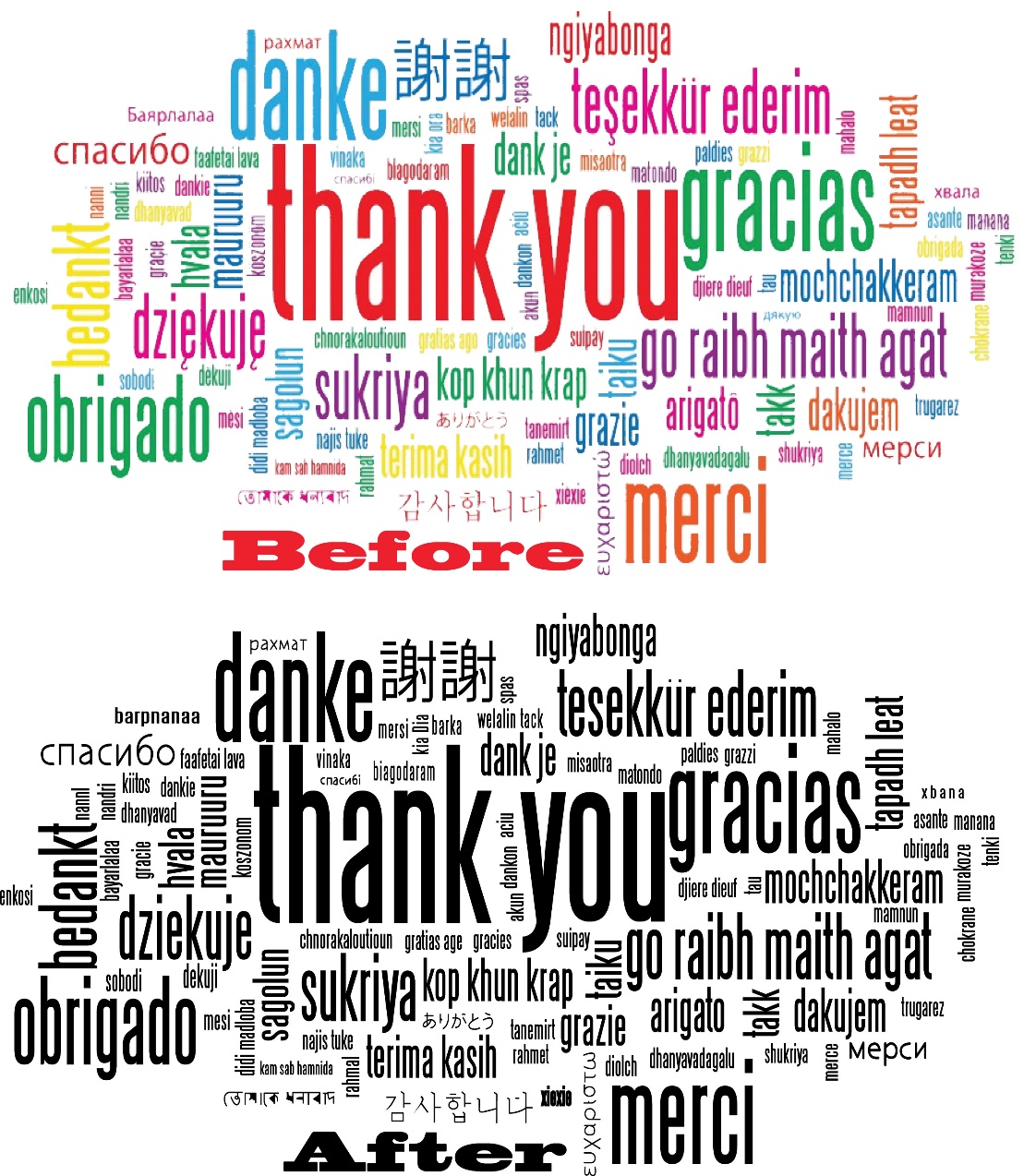 30